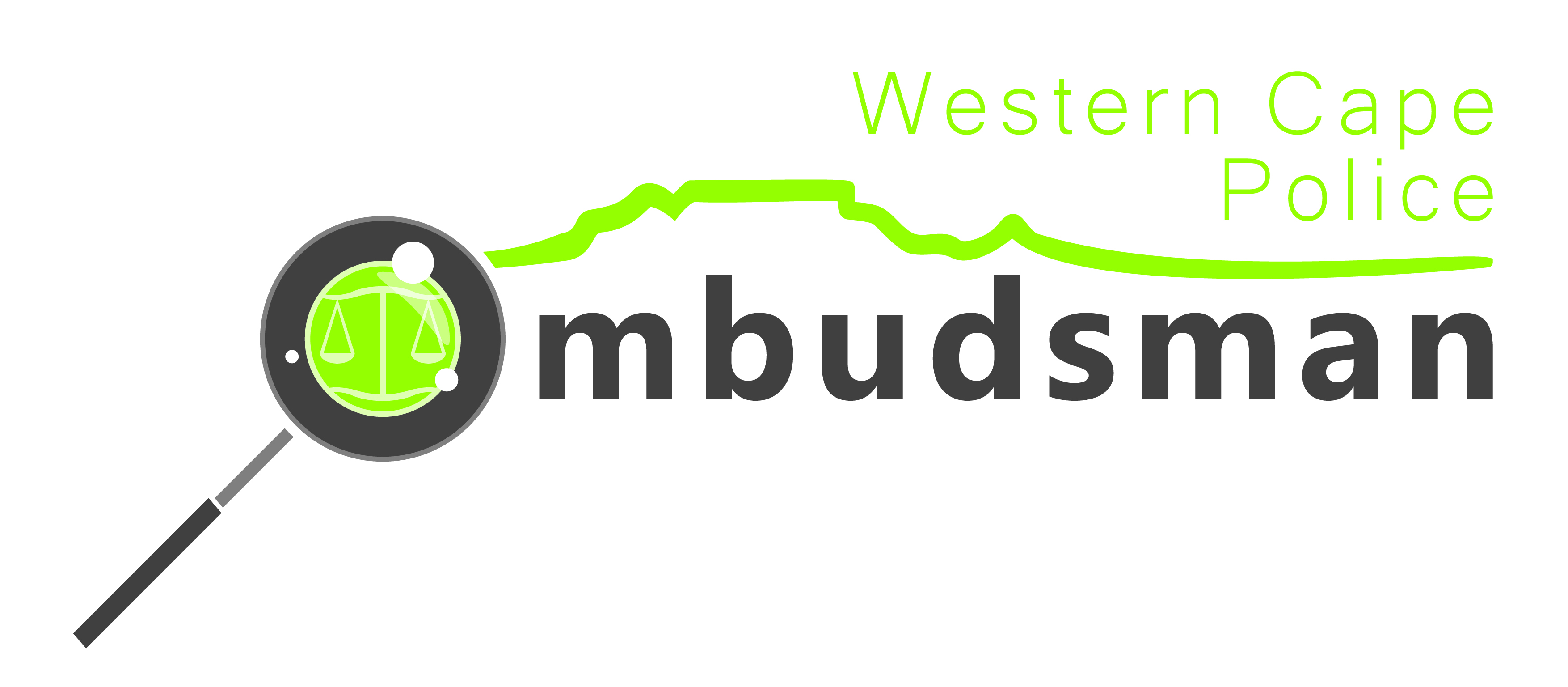 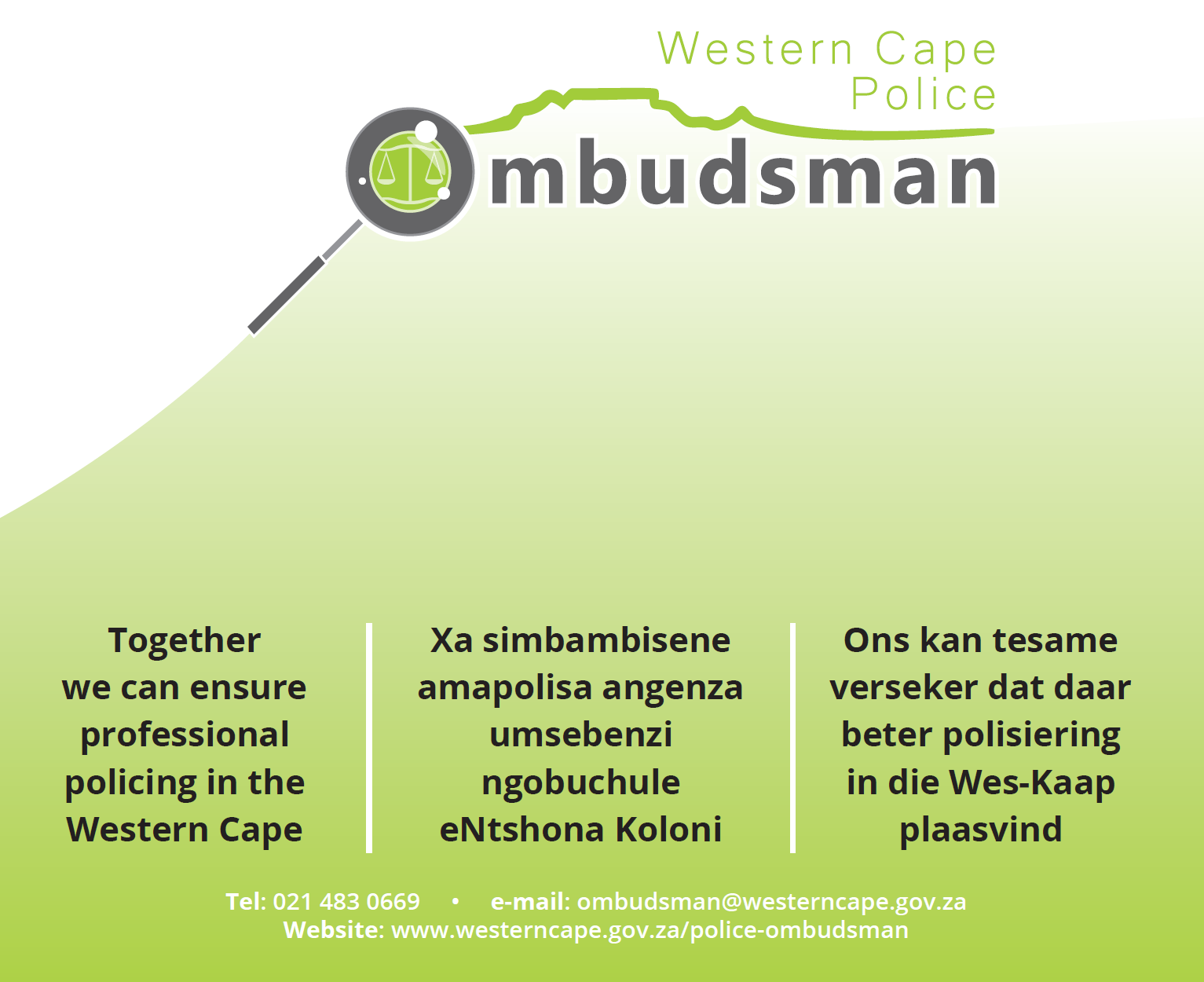 Abalone poaching in the Overstrand. Key findings and recommendations of the 2018 investigation.
Fish Force strategic conversation: 9 & 10 March 2020
1
BACKGROUND
Relates to Gansbaai, Hermanus, Kleinmond and Stanford SAPS
SAPS unable to perform their mandate in terms of Section 205(3) of the Constitution of South Africa (Act 108 of 1996)
Specifically in relation to:
Abalone poaching
Public Protests
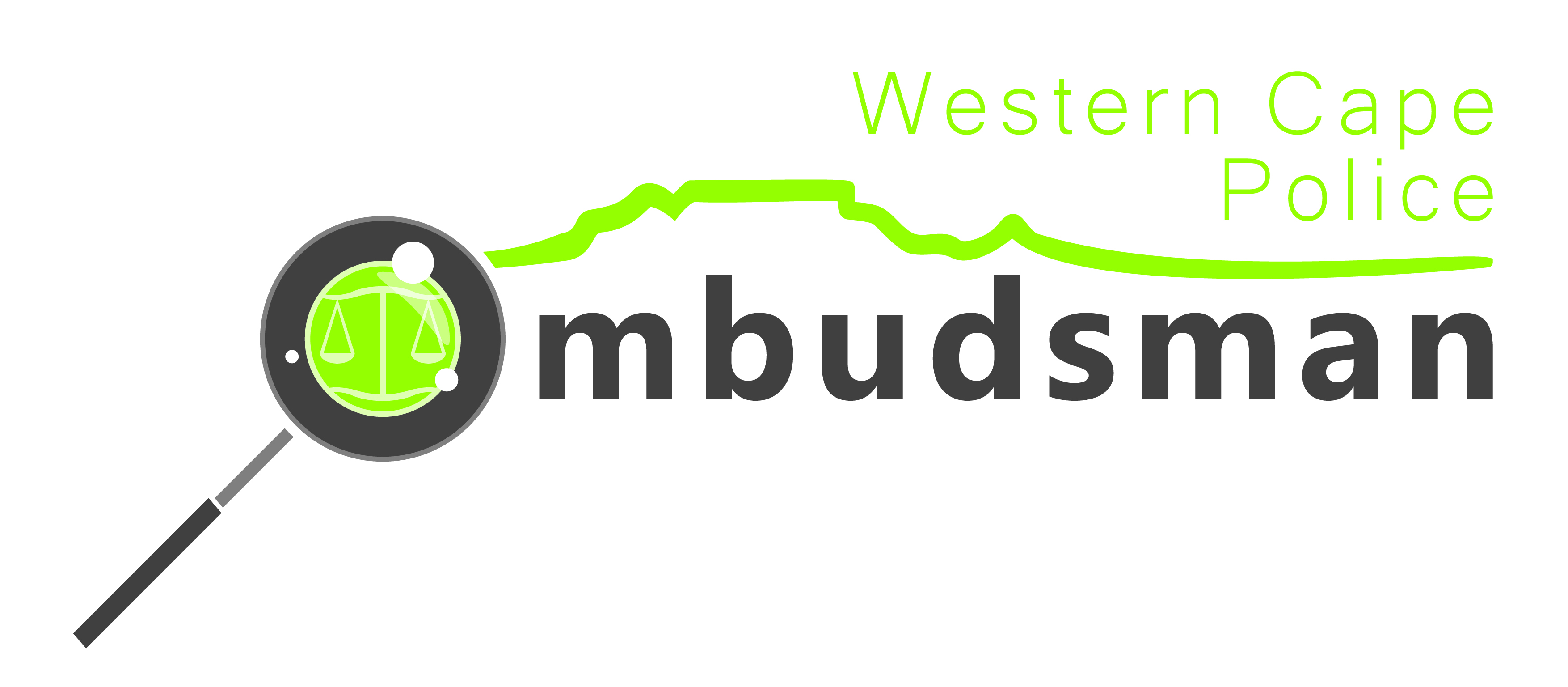 2
Mandate:
Ability to protect and secure the 
Inhabitants of the Republic (Overstrand) 
and their property and the ability to uphold and enforce the law
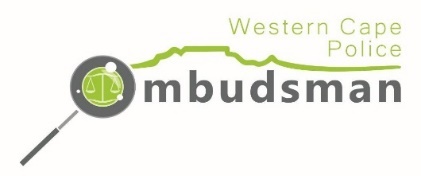 Ability to protect and secure the inhabitants of the Republic (Overstrand) and their property and the ability to uphold and enforce the law
Findings: Stations & Clusters
Found opposite than required in SAPS Act
Station AOP’s were all in the same format 
The second objective statement refers to addressing the contributors to crime – provincial generators. Drugs, liquor, firearms and vehicles are listed. 
No actions against gang leaders or organized crime syndicates are indicated in any AOP 
The 2019/2020 AOP’s was not assessed as the Office of the Provincial Commissioner indicated that: “it has not been finalized and is still in draft format awaiting the finalized targets”.
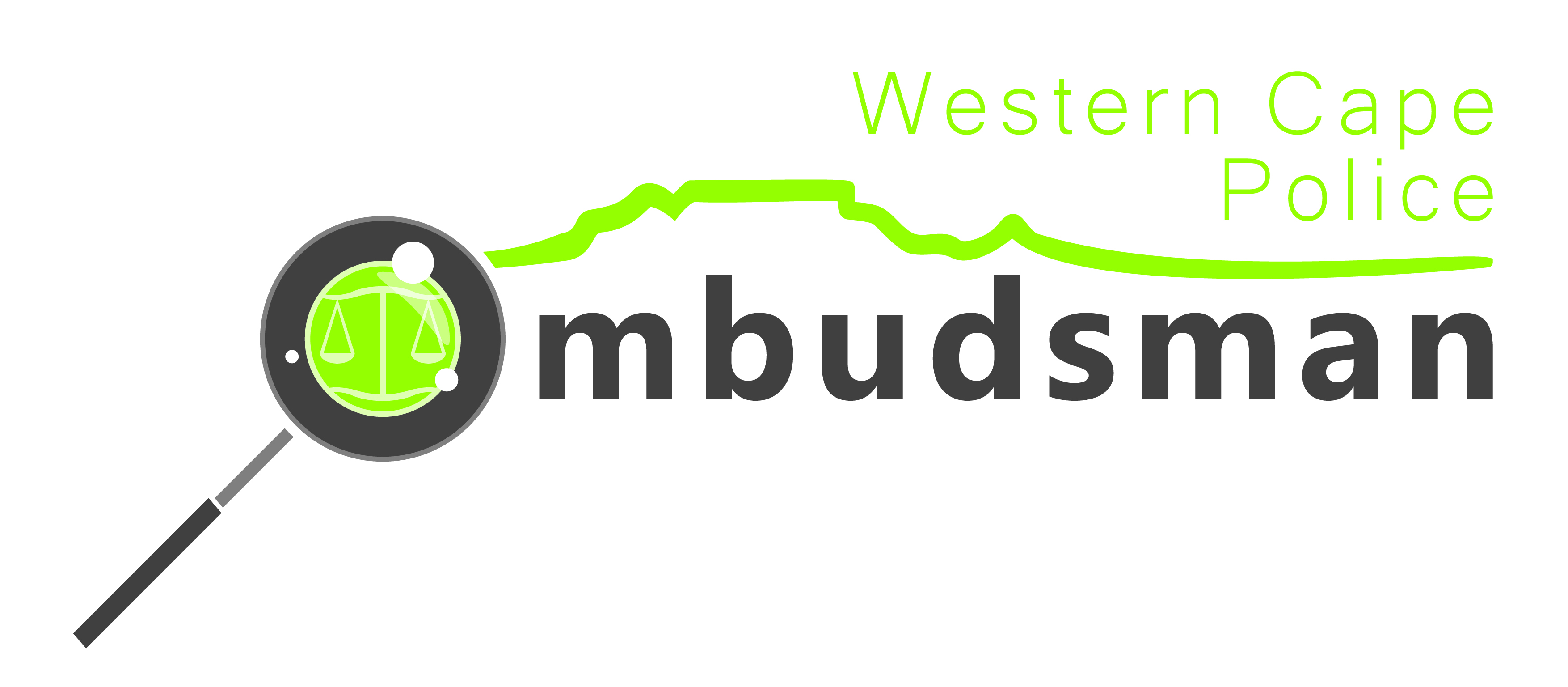 4
Ability to protect and secure the inhabitants of the Republic (Overstrand) and their property and the ability to uphold and enforce the law
Station level: Gansbaai
SAPS RESPONSE: STATION AOP FOR 2018/2019
COMMUNITY NEEDS
Abalone poaching is huge and what comes with this crime is scary. Young children are being bribed with high fashion clothes and drugs to become “runners‟ for the poachers. This causes children to drop out of school and families are torn apart due to children leaving home and are caught up in drug abuse. 
Beaches are becoming no longer safe to enjoy and high speed vehicles take to the beaches and our roads. 
Without the SAPS full manpower compliment, this is a huge task and a concern for the town. This level of crime should be rated on the top of the crime list as it is out of control.
Gangsters are coming to live in Gansbaai and without SAPS manpower, they will become uncontrollable. We recently had fatal shootings.
Not only is our concern about a shortage of SAPS members; another huge concern is the fact that liquor licences are issue very easily. 
The daily challenges of our SAPS members speaks volumes as at times there is only 1 (one) vehicle or at best 2 (two) vehicles in operation.
Programme 2 include crime prevention and frontline service.   The performance indicators listed are the reduction of contact crime, contact related crime, property related crime, other serious crimes, trio crimes and crimes against women and children.  No reference is made to the reduction of abalone/marine related crimes.  
One of the objective statements is the “effective management of Reservists at Station level”.  The Performance indicators are to focus on the number of reservists recruited and the number of active reservists.  A zero target was however set for the recruitment of reservists.  
The following is an extract from the foreword from the Station Commander of Gansbaai of the AOP of the Station: “The Annual Operational Plan for 2018/2019 serves as a standard for                                                                                                                                     the administration, budget, resource allocations and operational               priorities for SAPS Gansbaai precinct.”
Furthermore, the Station Commander of Gansbaai notes that: “Contact and Property crime is on the forefront in our community with criminals that lurk and are ready to pounce.”
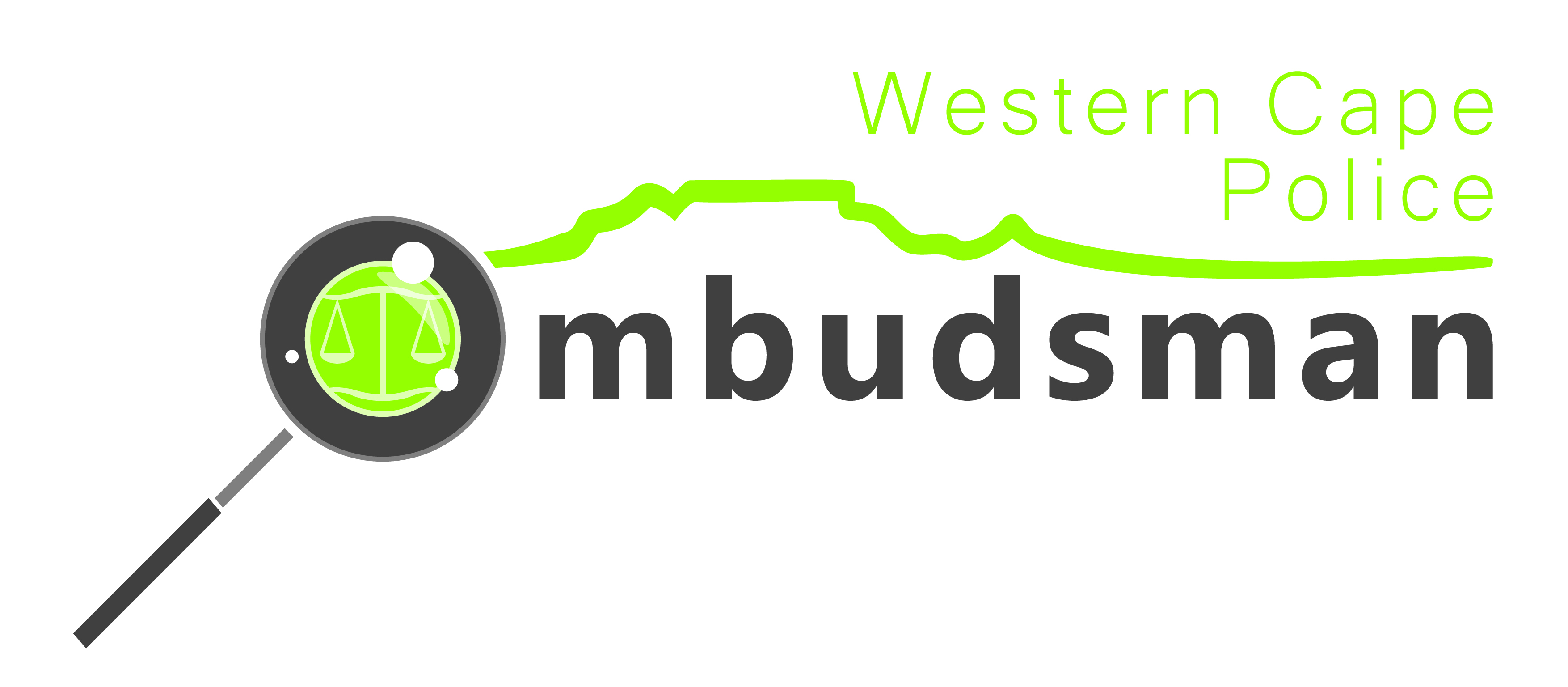 5
Ability to protect and secure the inhabitants of the Republic (Overstrand) and their property and the ability to uphold and enforce the law
Provincial level
Response from SAPS to a contingency plan on abalone poaching 
Questioned whether the response implies that the SAPS does not have a duty in terms of the prevention of abalone poaching in the Overstrand area?  
Provincial Commissioner replied personally
Organized projects to address abalone poaching as organized crime
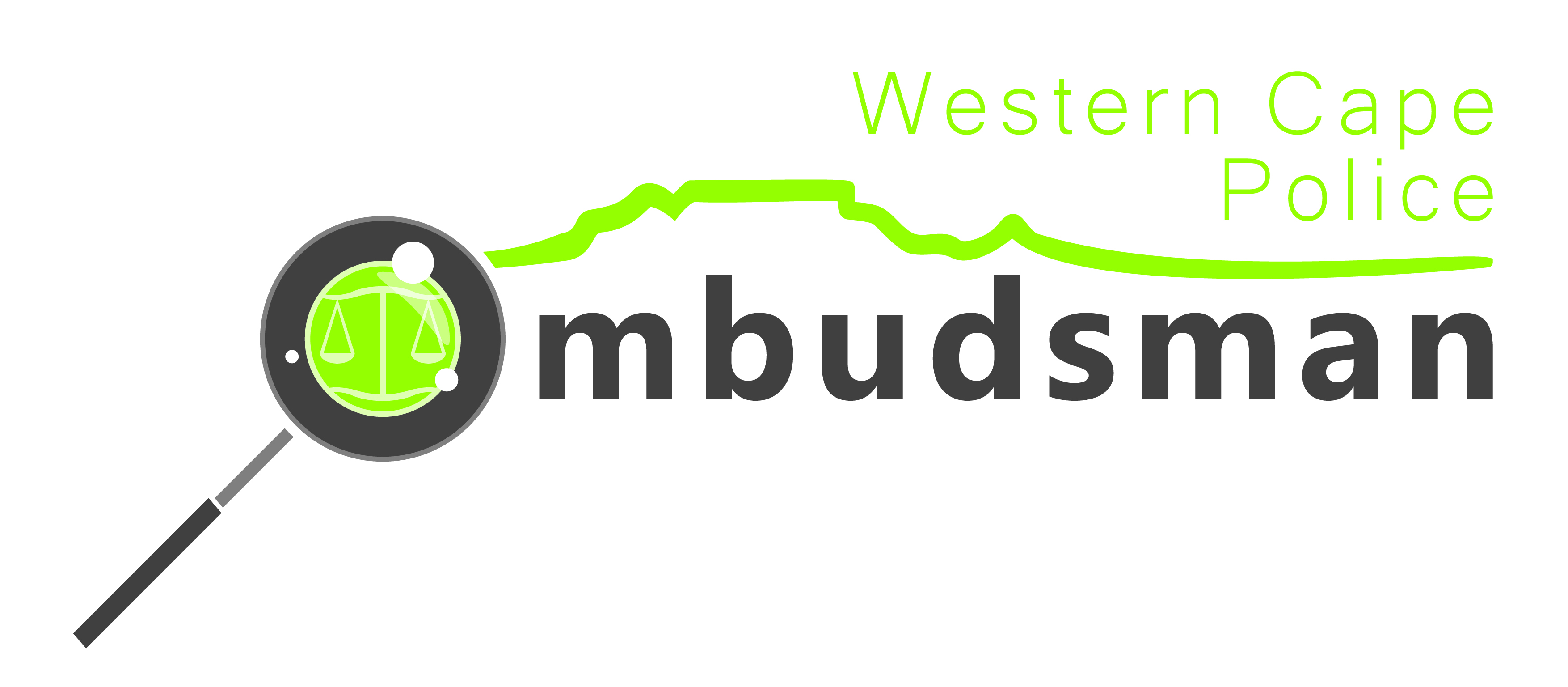 6
Ability to protect and secure the inhabitants of the Republic (Overstrand) and their property and the ability to uphold and enforce the law
Provincial level
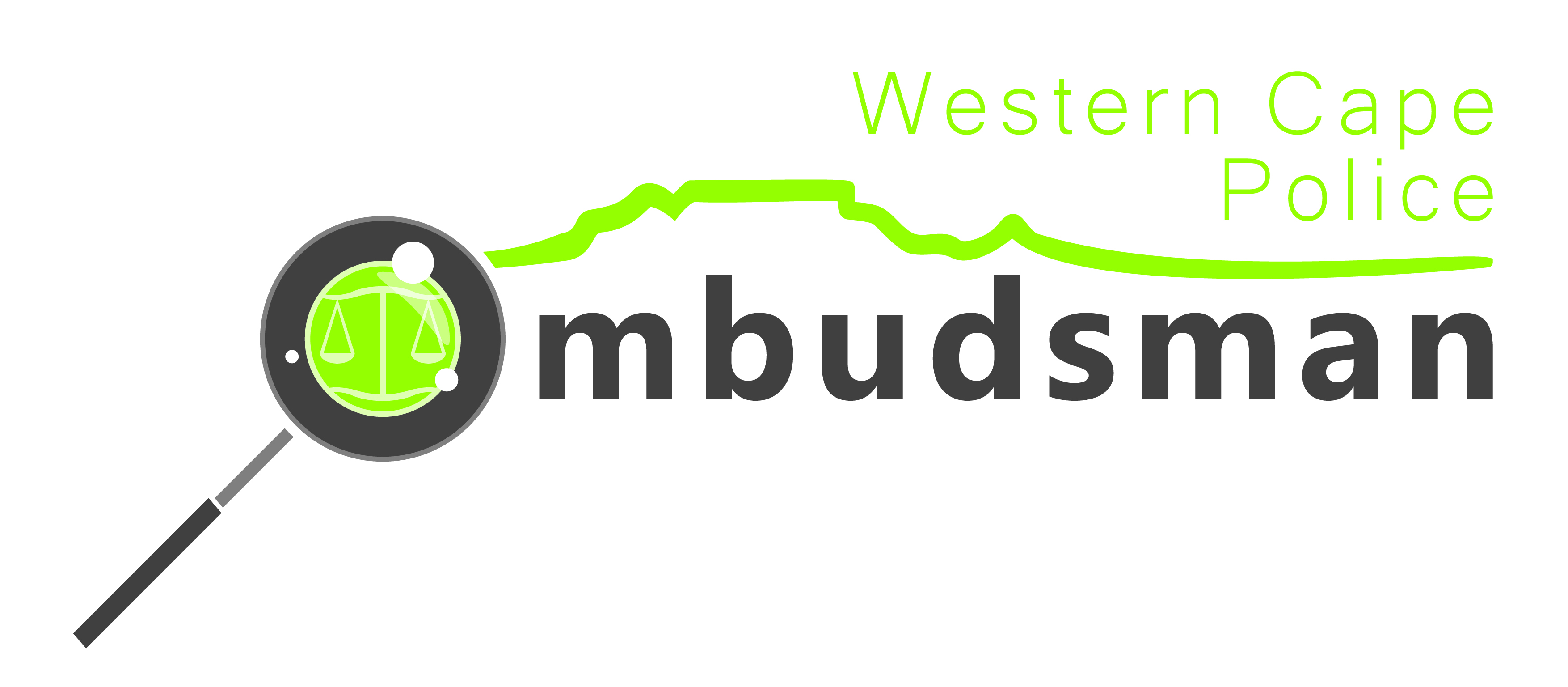 7
Ability to protect and secure the inhabitants of the Republic (Overstrand) and their property and the ability to uphold and enforce the law
Provincial level
Vast decrease in confiscations
Applicable to all law enforcement agencies
Conclusion 
Focus
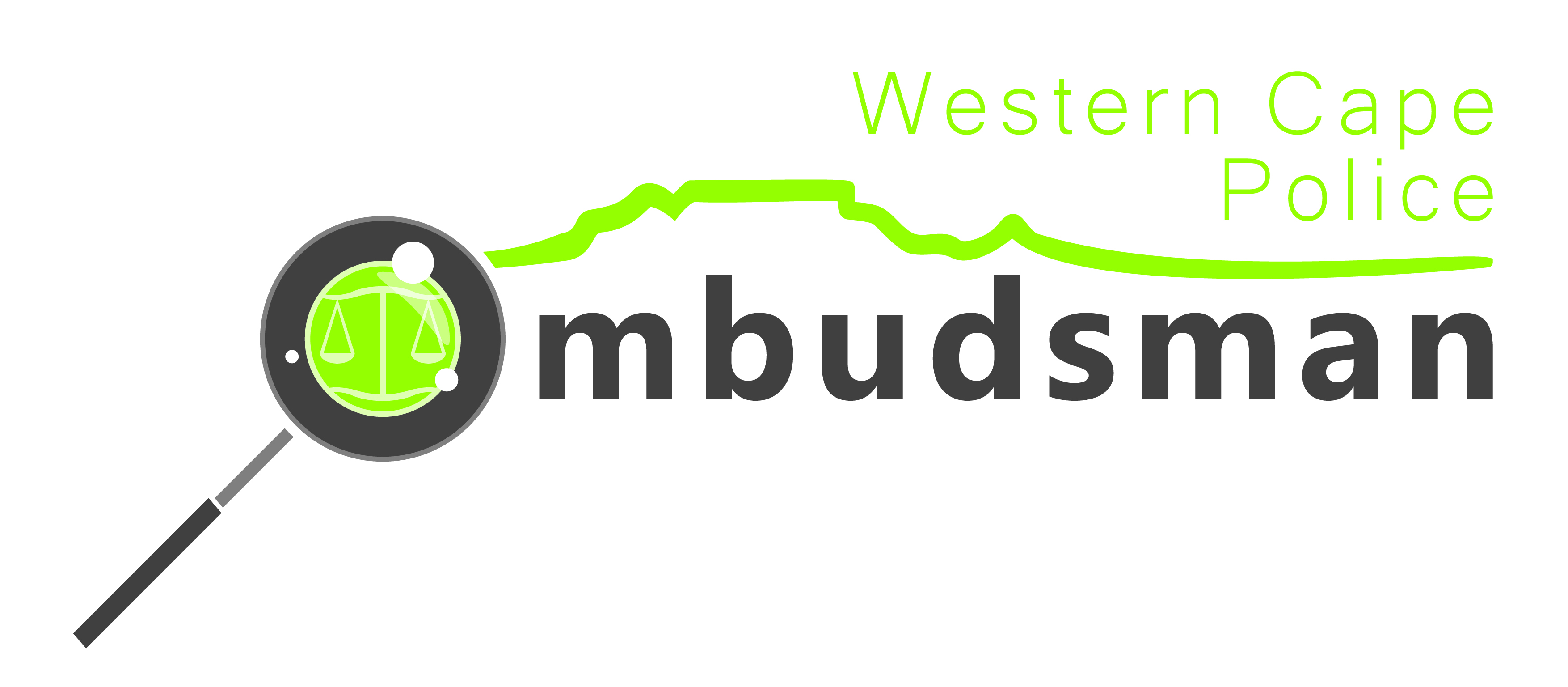 8
Ability to protect and secure the inhabitants of the Republic (Overstrand) and their property and the ability to uphold and enforce the law
National level
DEA was designated as the Lead Department
Phakisa and law enforcement
Level of control
Drivers of Abalone poaching in the Overstrand area
Problem with the abalone in the Western Cape
Impact of attacks on SAPS and DAFF property
State Security alerts
Poacher’s reaction
(NISCWT) with the Police
Four species identified as priorities
JCPS cluster and the NISCWT
Proposed legislative changes
Project proposal in Overstrand
Prohibited diving
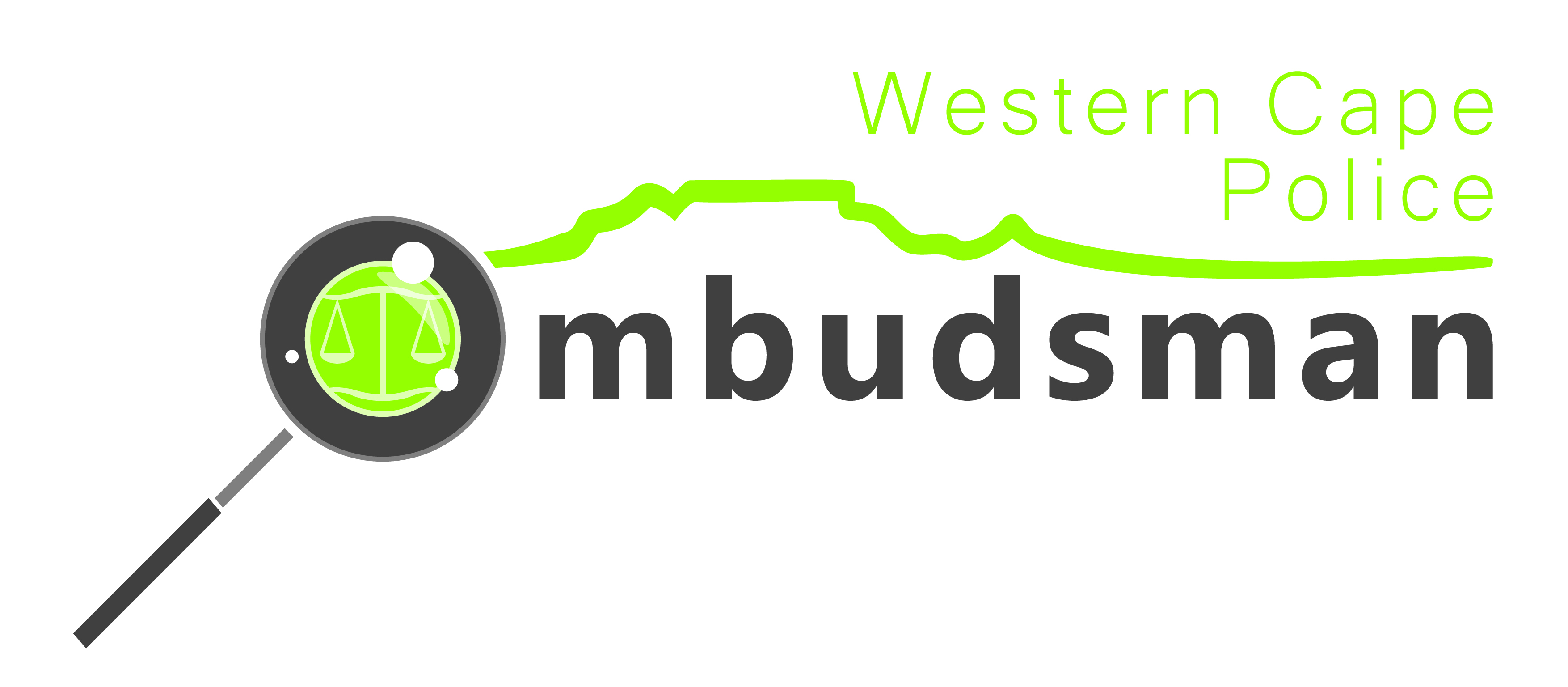 9
Ability to protect and secure the inhabitants of the Republic (Overstrand) and their property and the ability to uphold and enforce the law
National level
Registration of rhino and elephant cases vs abalone crimes
National Environment Management Act (NEMA)
National Environmental Management: Biodiversity Act, 2004
Project proposal in Overstrand
Prohibited diving
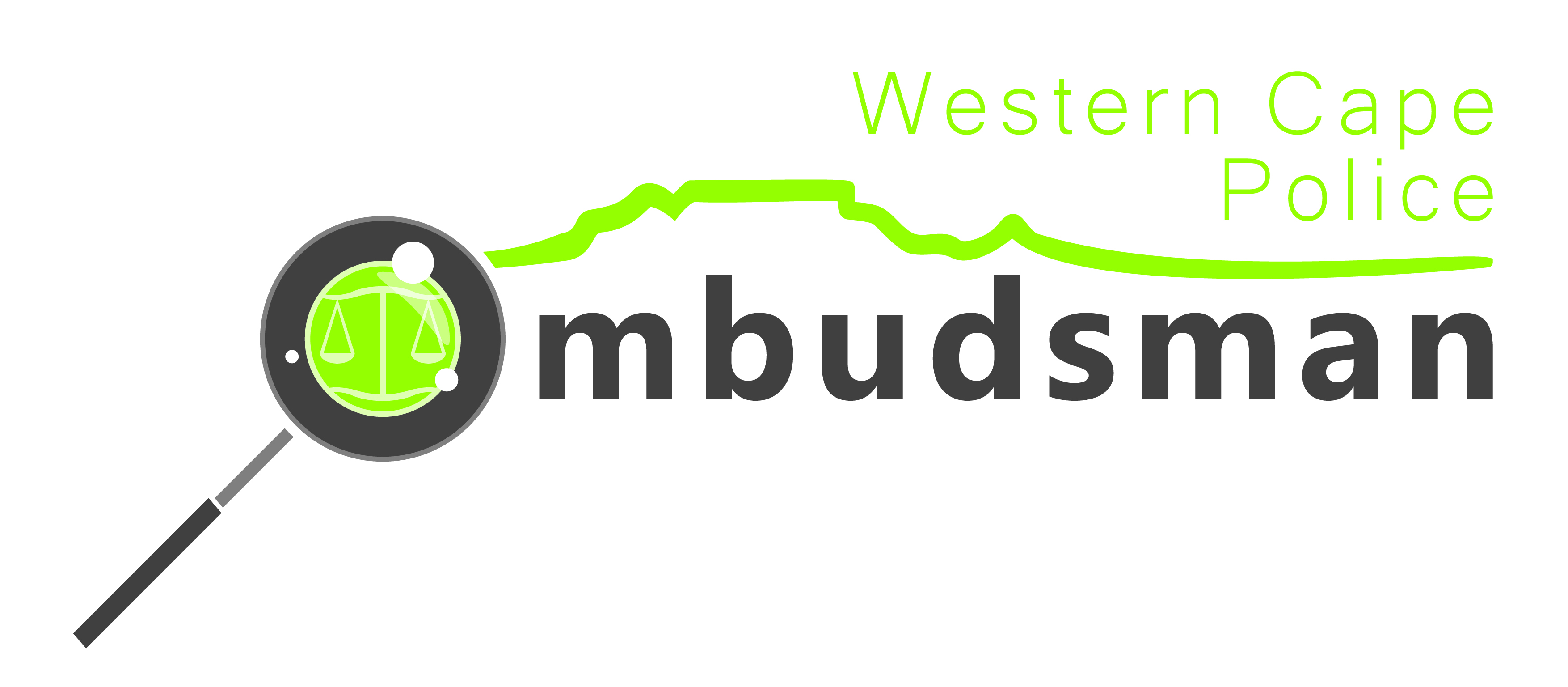 10
Ability to protect and secure the inhabitants of the Republic (Overstrand) and their property and the ability to uphold and enforce the law
Abalone storage facility
200 tons of abalone
Value of R 106 million
The last time that abalone was disposed of was in December 2017
Abalone to the value of R40,170,150.00 have been lost due to various criminal activities
List of 13 cases
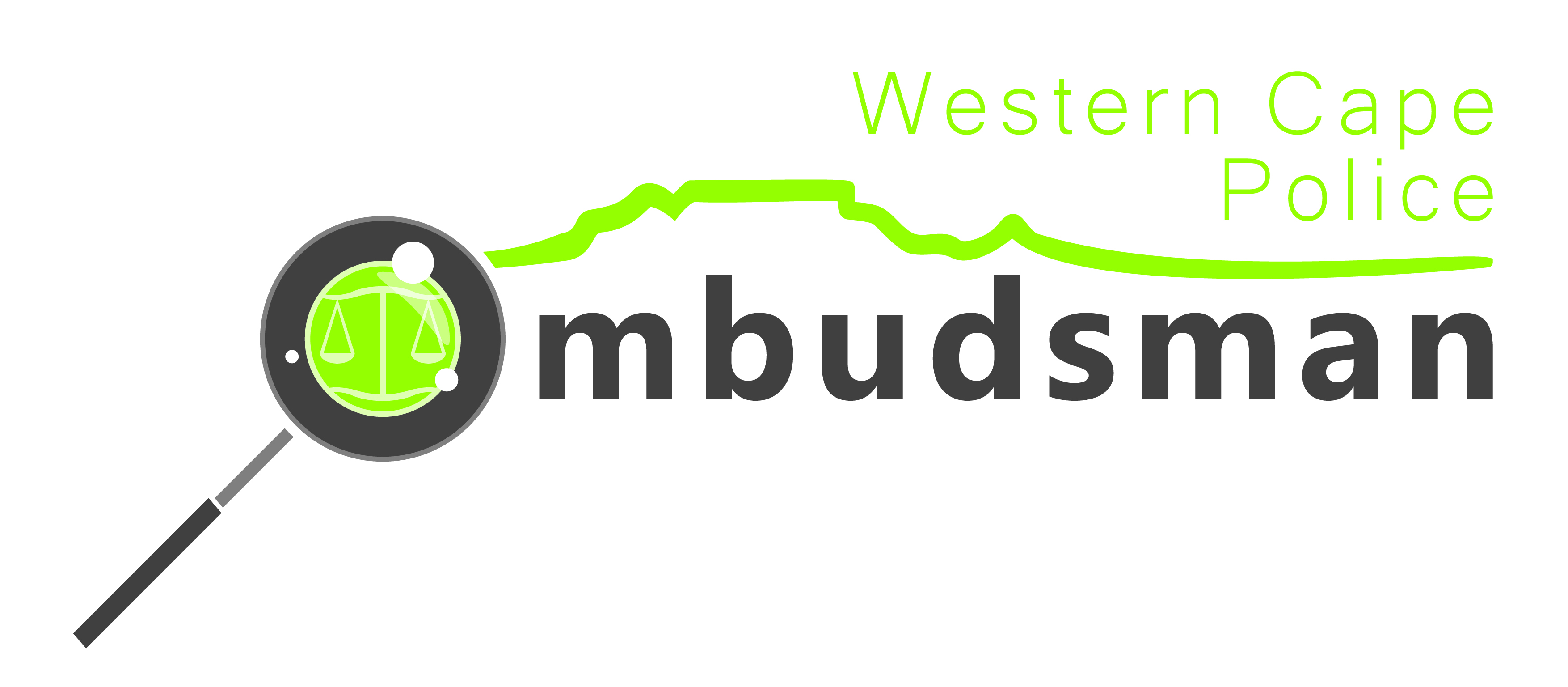 11
Ability to protect and secure the inhabitants of the Republic (Overstrand) and their property and the ability to uphold and enforce the law
National level: Interview with Provincial Head of Crime Registrar
Accountability
Capacity
Classification of abalone related crimes
Difference between A and B crimes. 
Focus on abalone related crime
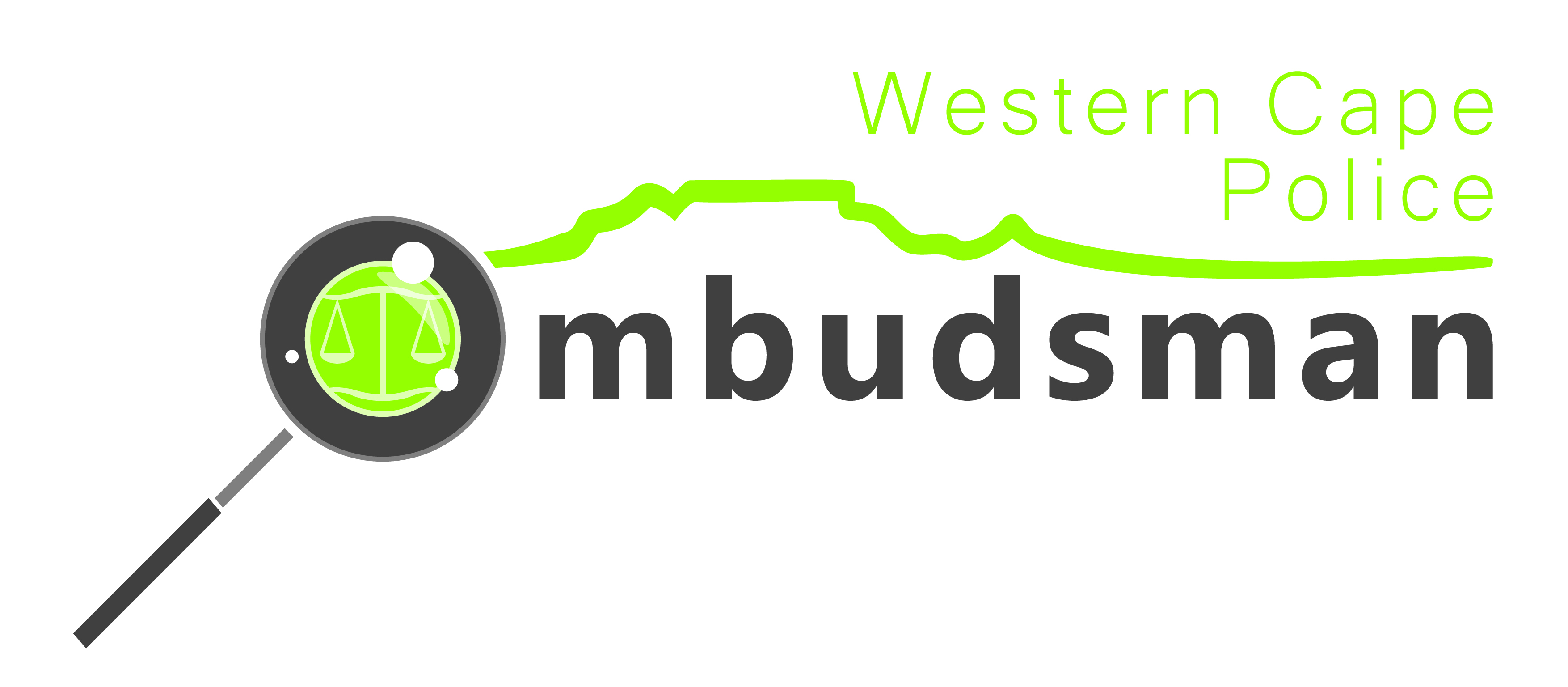 12
Ability to protect and secure the inhabitants of the Republic (Overstrand) and their property and the ability to uphold and enforce the law
National level: Interview with Provincial Commander Border Policing
Capacity
Operations
Budget
Relationship with DEA
Requests for assistance
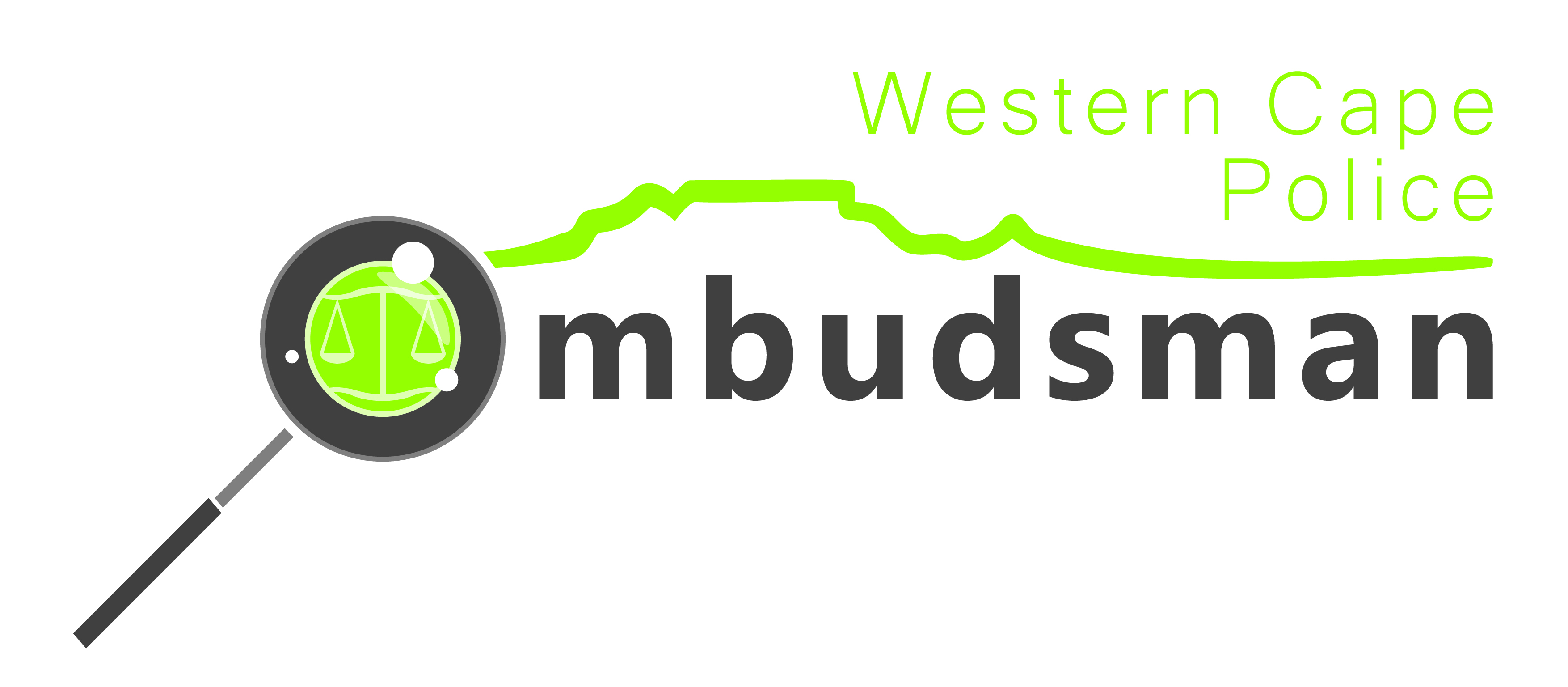 13
Ability to protect and secure the inhabitants of the Republic (Overstrand) and their property and the ability to uphold and enforce the law
National level: Section 16 of Chapter 6 of the South African Police Service Act, Act 68 of 1995
Specifically Sub Section 16(2) (a), (c), (e), (f) and (g)
Can be classified as organized crime in terms of Section 16 of the South African Police Service Act, Act 68 of 1995
Projects/network operations relates to abalone poaching.
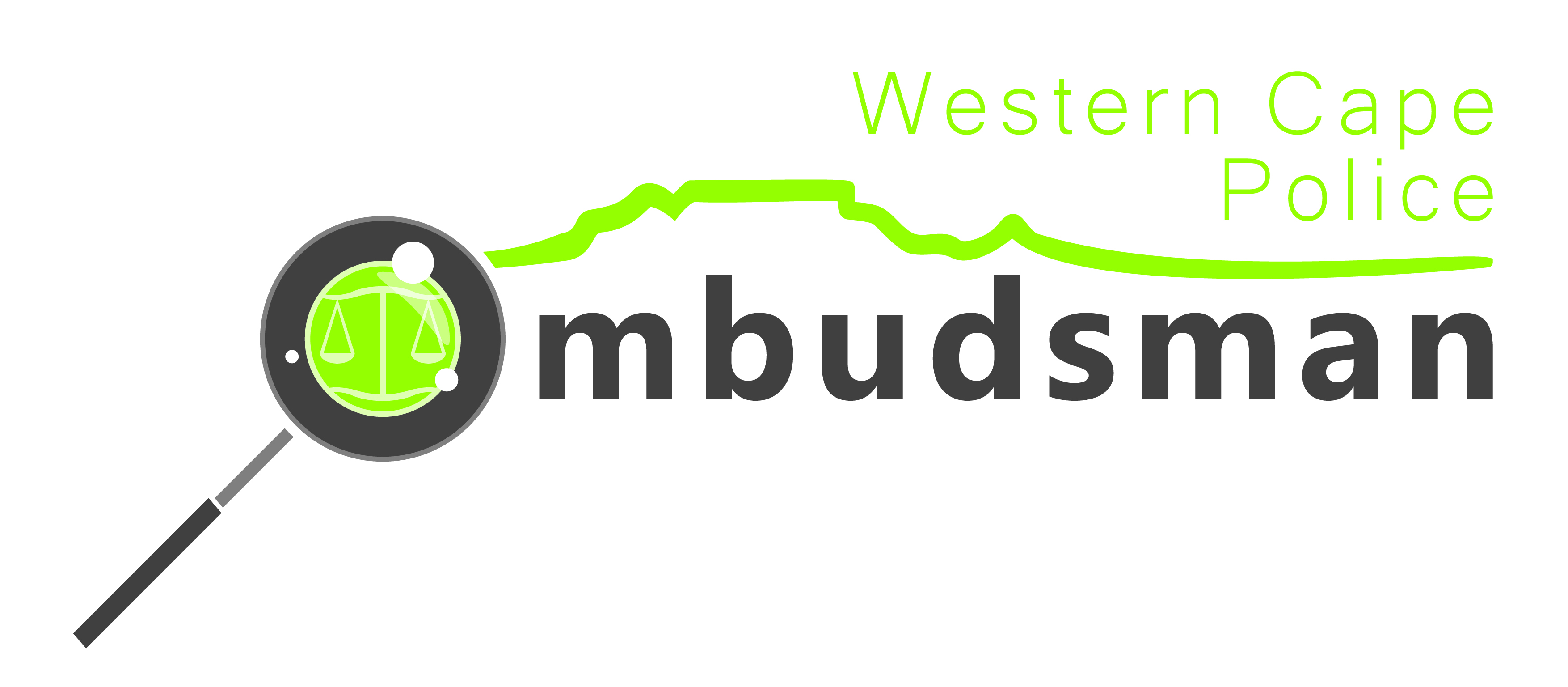 14
Recommendations
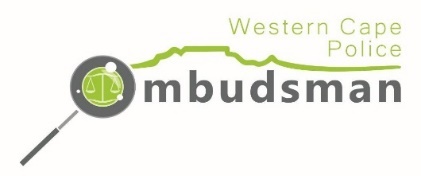 RECOMMENDATIONS TO NATIONAL MINISTER OF POLICE
Concerns of communities, specifically concerning police corruption and the lack of the ability of SAPS to enforce the law, be addressed 
Investigate the reasons for the inability of SAPS to investigate crime, and the deteriorating performance of the Detective Service in the Overstrand area
AOP’s for the Overberg Cluster and the four stations be urgently reviewed to ensure it addresses the needs of the communities.  Also AOP’s are compiled before a financial year commences
Attention be given to the vigorous recruitment of reservists
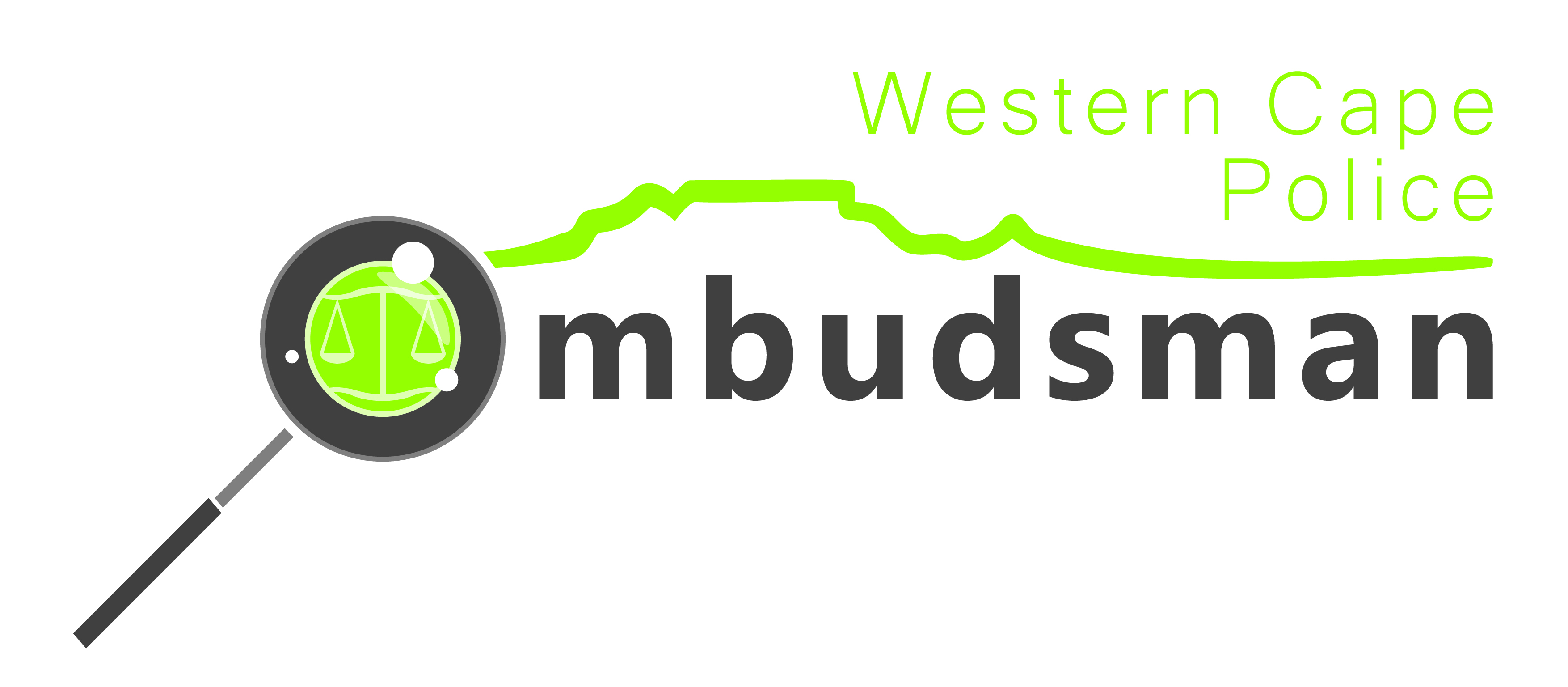 16
RECOMMENDATIONS TO NATIONAL MINISTER OF POLICE
Project proposal for the curbing of abalone poaching in the Overstrand area be implemented urgently
Allegations be investigated that State Security had sent out alerts prior to attacks on SAPS and DAFF property
Ensure that the NISCWT be urgently submitted to National Cabinet for approval
The investigation of the cases concerning the loss of abalone be reviewed and prioritized
Abalone related crimes be categorized as organized crime, the same as rhino poaching
Possibility be investigated to establish a crime prevention water wing to police small harbors
Ensure that projects in relation to abalone poaching are initiated and investigated by the Organized Crime Unit of SAPS 
Possible establishment of an Environmental Court be considered in consultation with the National Minister of Justice and Constitutional Development
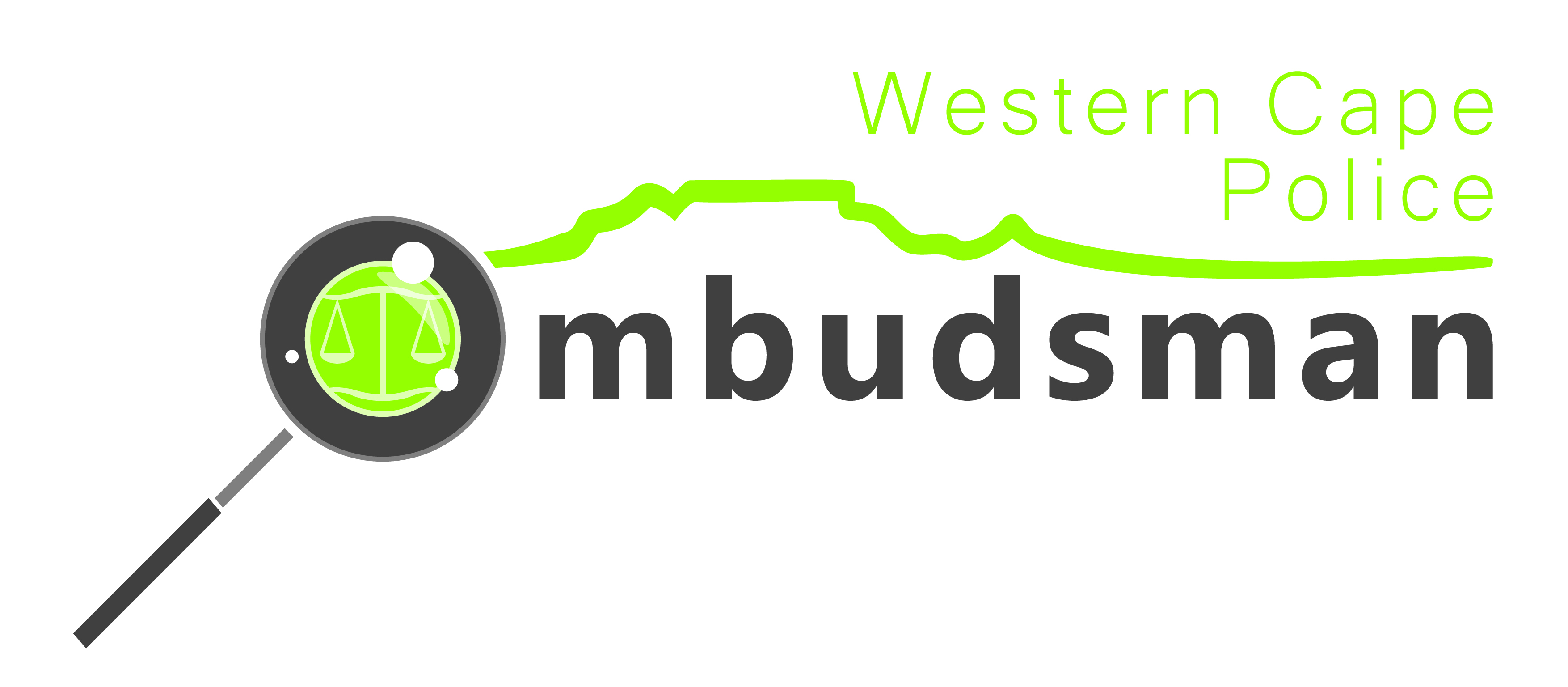 17
RECOMMENDATIONS DIRECTED TO WESTERN CAPE GOVERNMENT DEPARTMENTS
Provincial Minister of Environmental Affairs address the backlog concerning the disposal of abalone at the storage facilities with the National Minister of Environmental Affairs and Fisheries
DOCS ensure an urgent improvement in the recruitment of accredited NHW structures in the Overstrand area
DOCS review the public needs and priority process to ensure SAPS act to the needs identified during the consultation processes
DOCS, in conjunction with other Provincial Government Departments, consider the establishment of community safety forums in all municipal areas
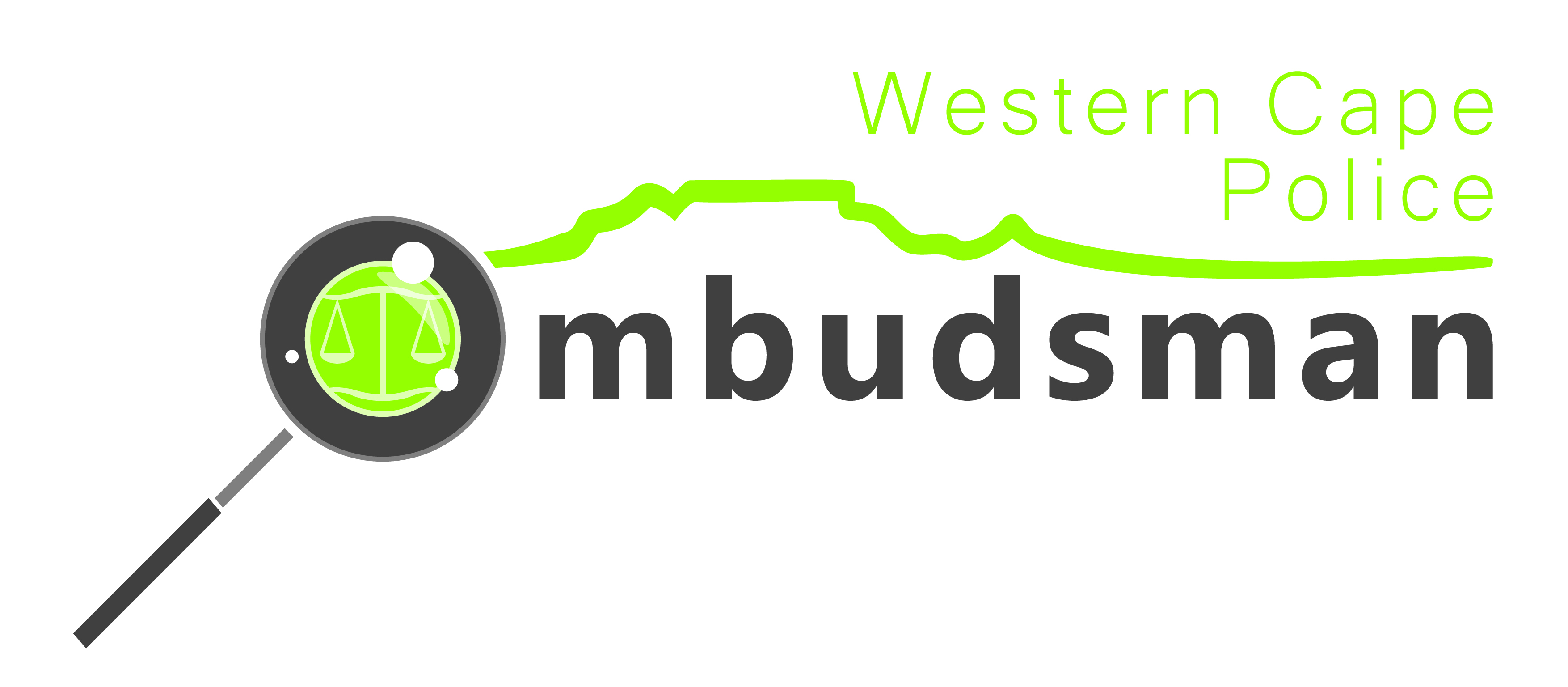 18
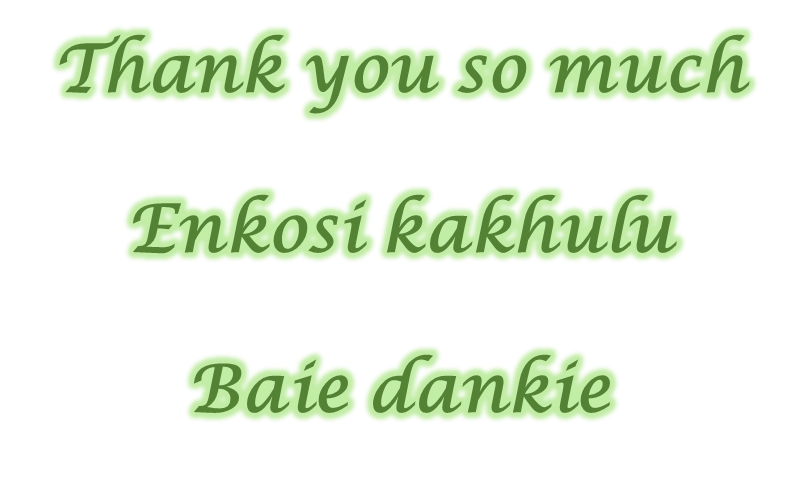 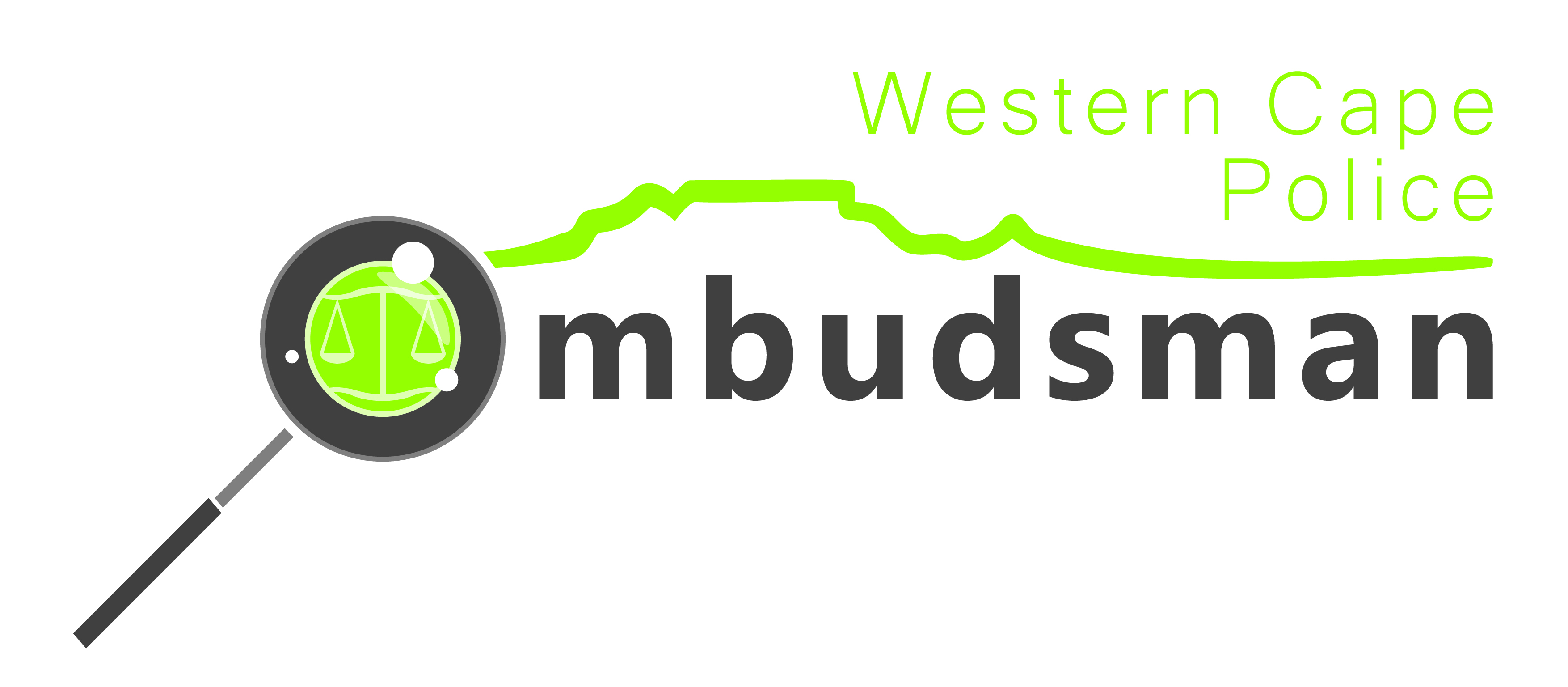 19